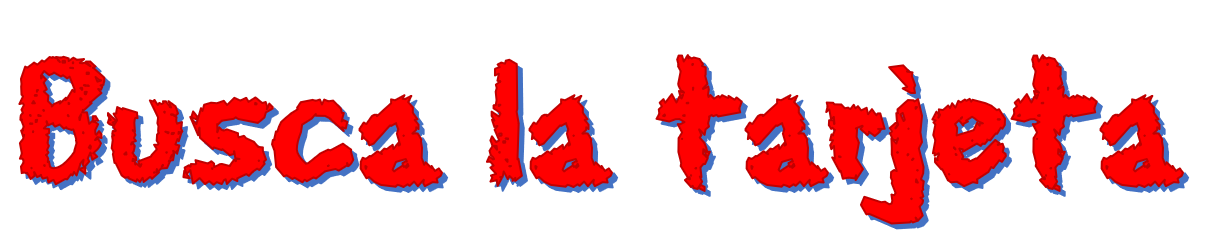 Juega con palabras que llevan letras hasta: F, H, CH
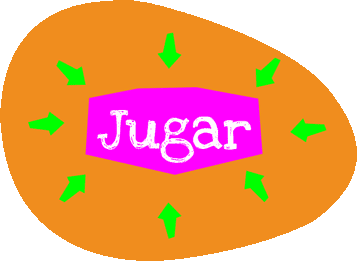 Recuerda que utilizamos el método:
“El País de las letras” (Edelvives)
Autor de este recurso educativo: maestro Blas
¿Cómo jugar?
Una vez que entres en cada una de las diapositivas verás que aparece a la izquierda una columna con cuatro tarjetas y a la derecha otras cuatro imágenes, son cajas en las que se esconderán las tarjetas de la izquierda.
Debes estar muy atento/a porque pronto aparece una palabra que has de leer y mirar dónde se encuentra su tarjeta. Tienes cinco segundos para ello porque pasado ese tiempo las tarjetas se desplazan a la derecha y se esconden.
Intenta recordar dónde está escondida la tarjeta que corresponde  a la palabra y haz clic allí.
Si lo haces bien, te daremos un aplauso y tú debes pasar a la actividad siguiente tocando en el payaso. Tienes 15 actividades por delante.       ! Ánimo y a jugar ¡
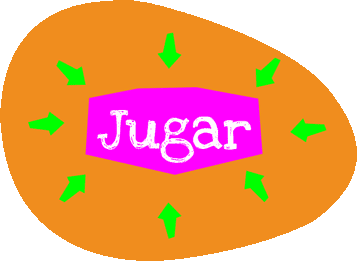 1
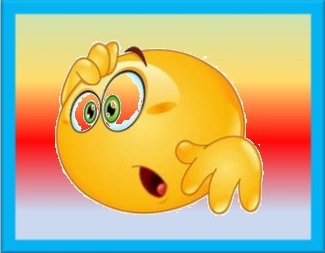 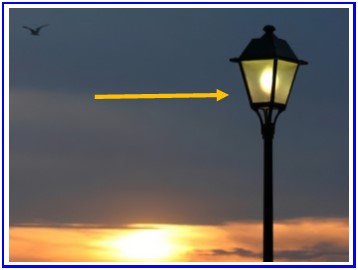 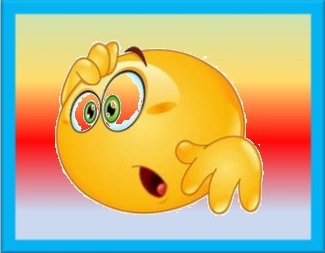 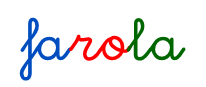 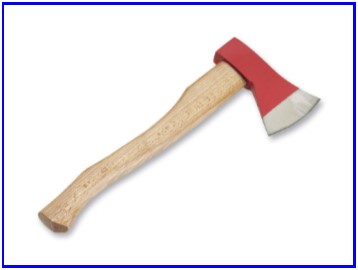 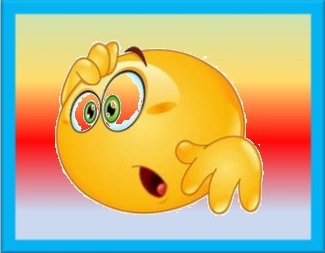 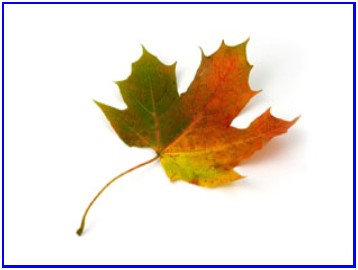 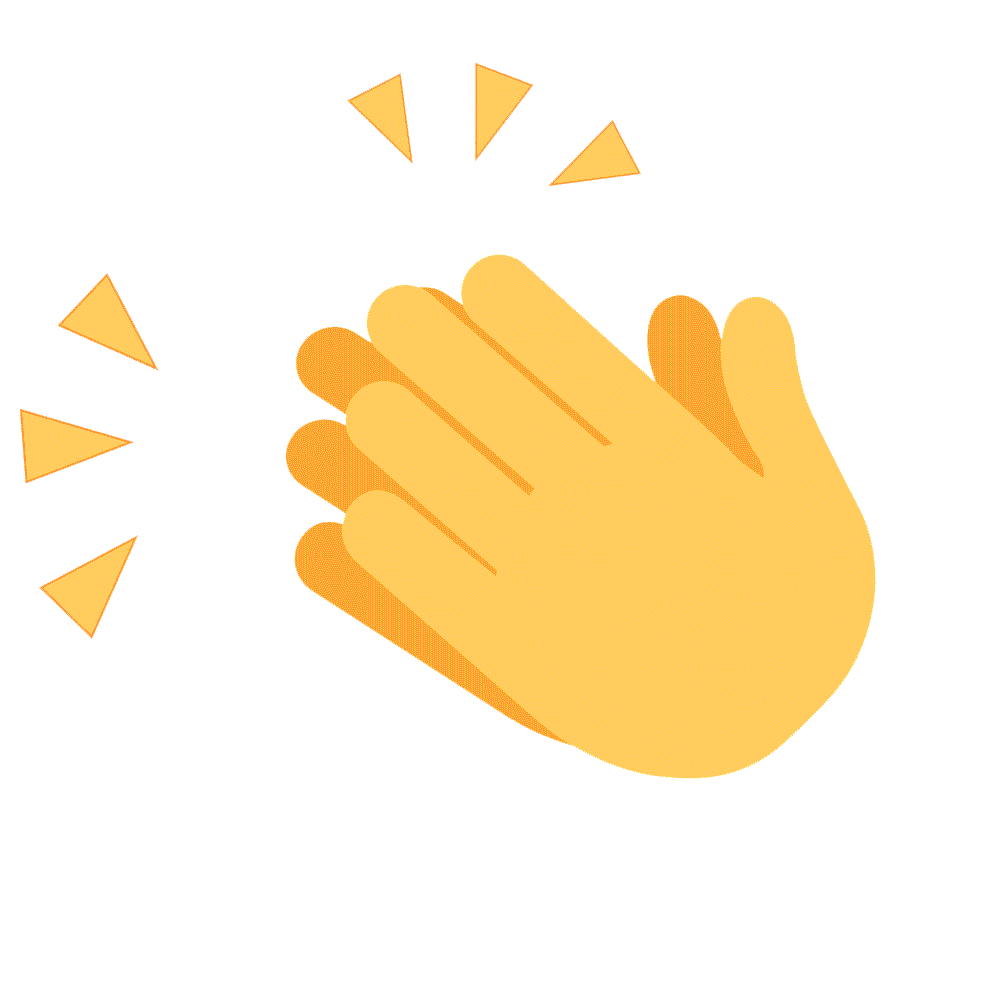 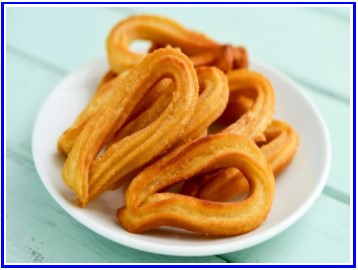 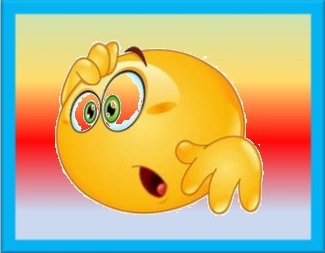 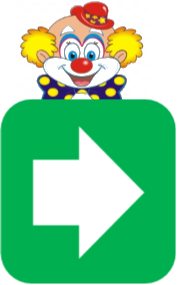 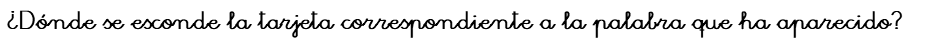 2
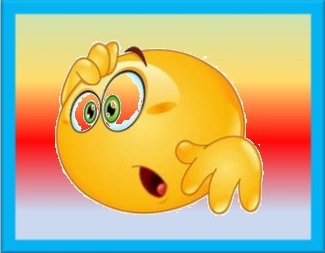 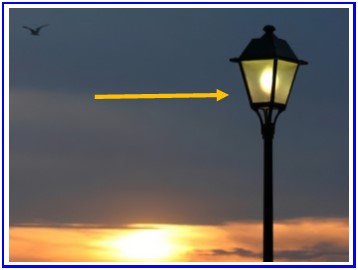 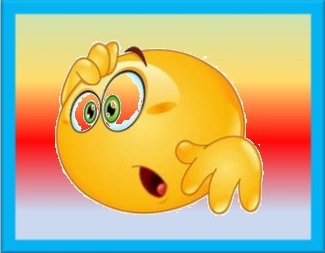 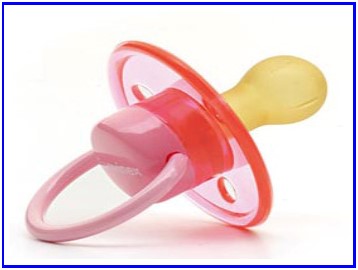 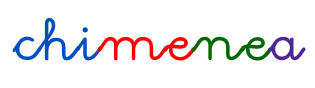 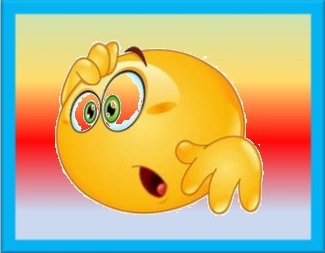 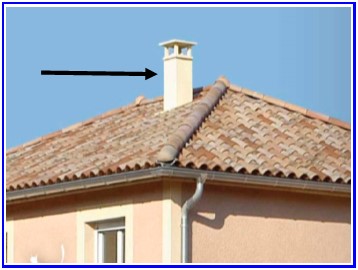 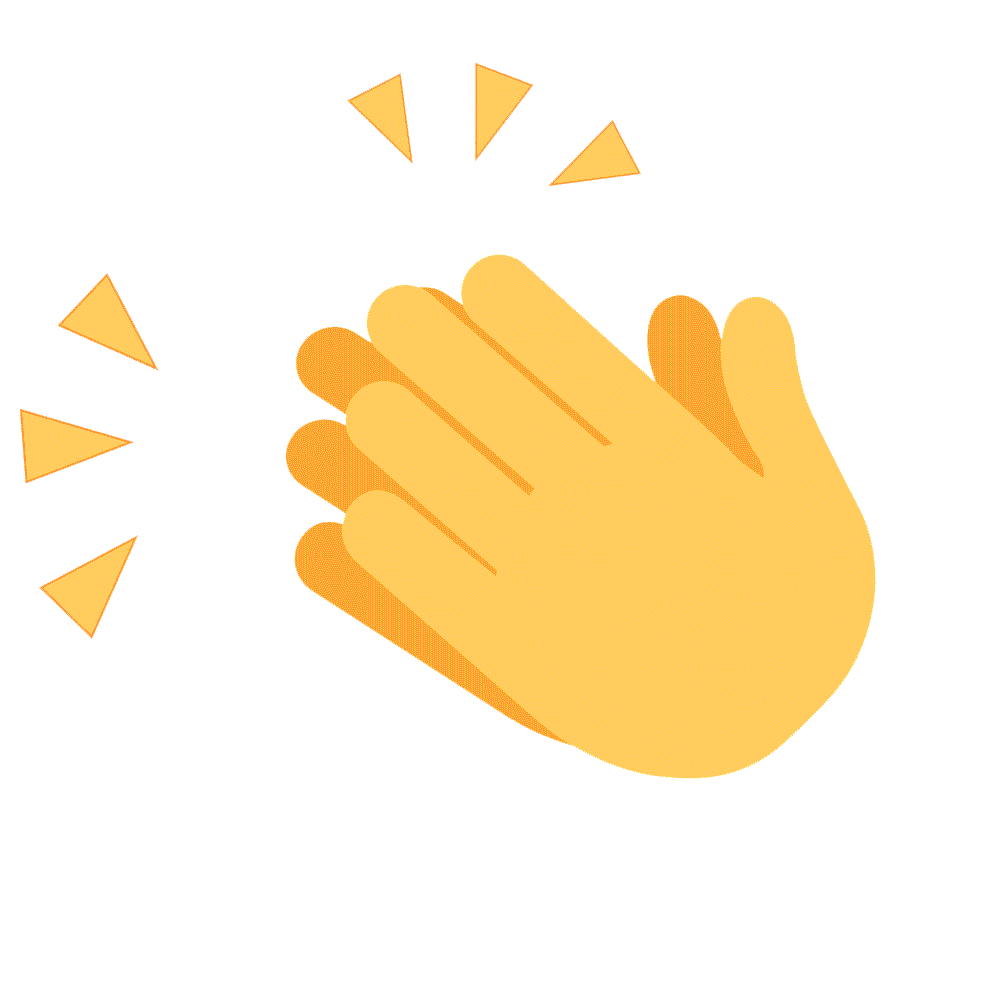 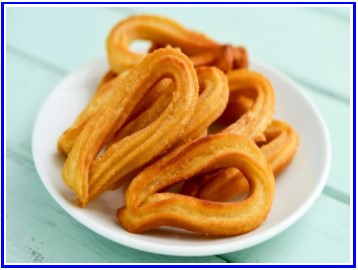 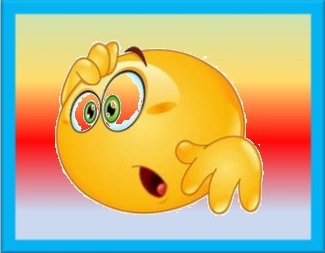 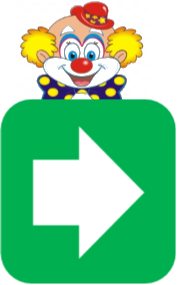 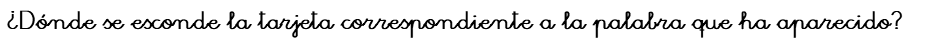 3
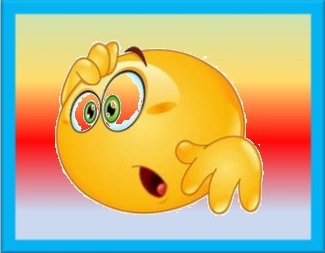 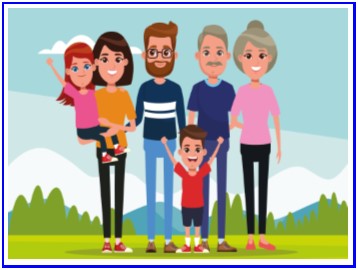 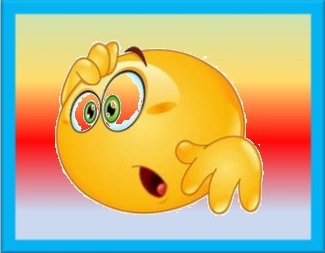 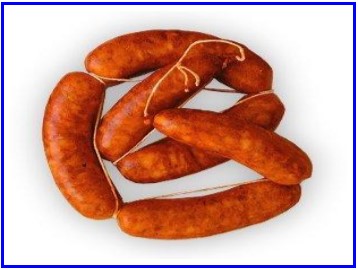 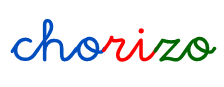 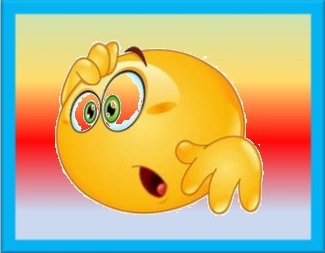 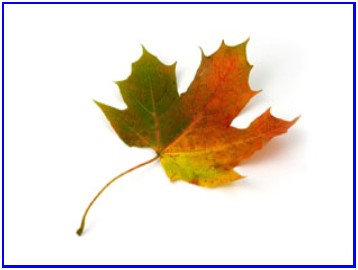 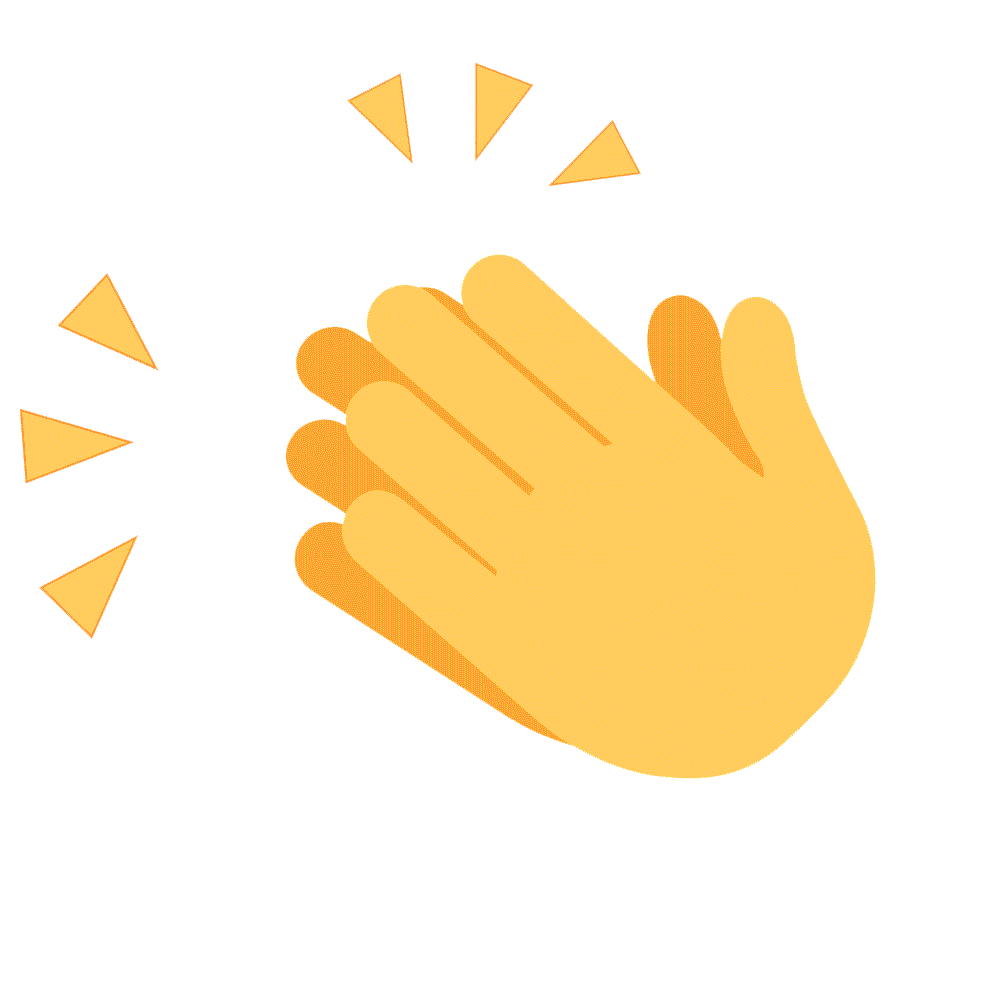 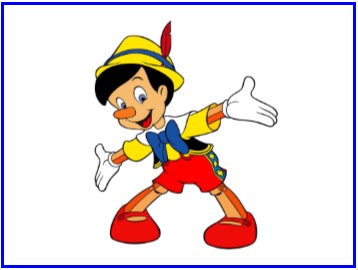 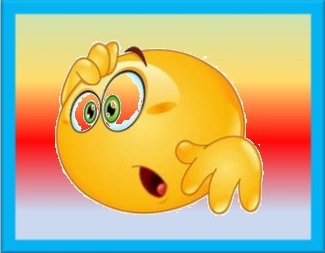 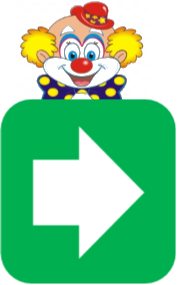 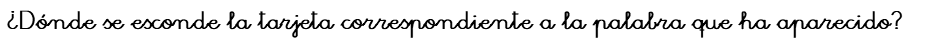 4
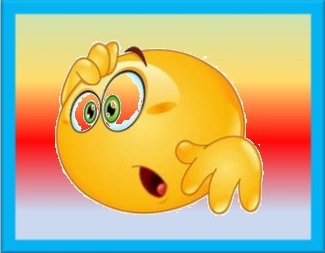 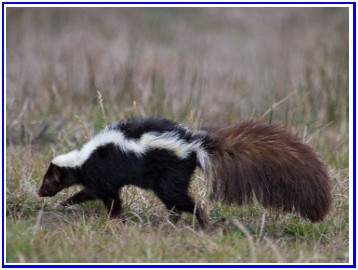 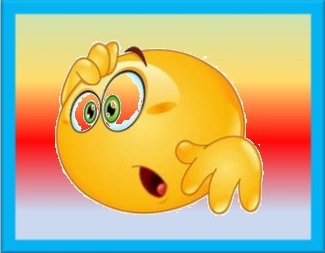 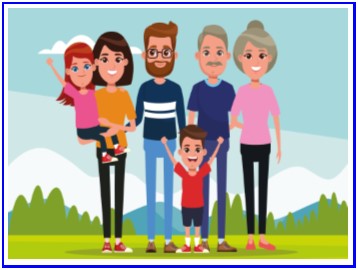 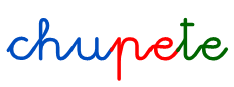 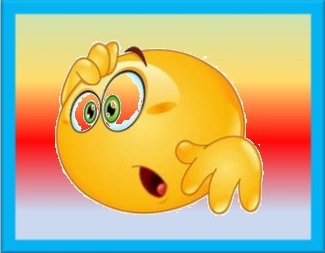 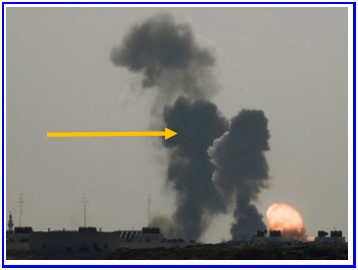 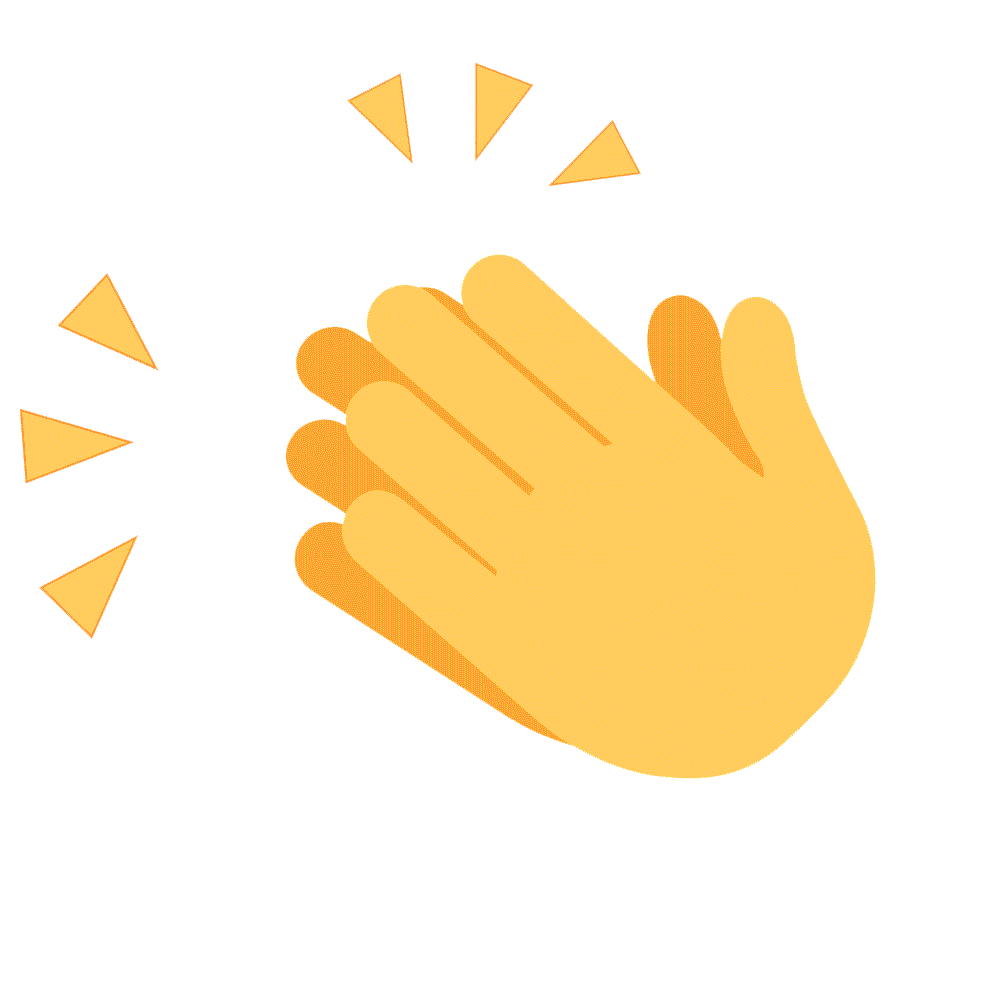 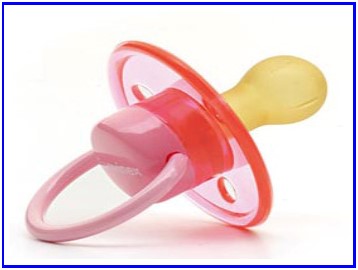 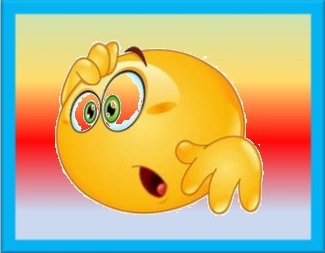 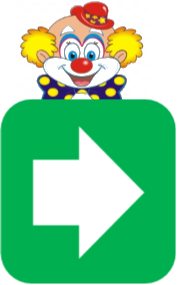 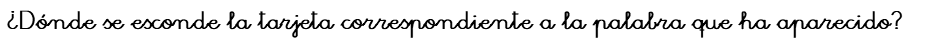 5
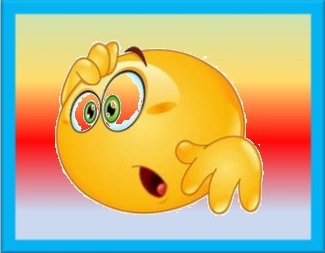 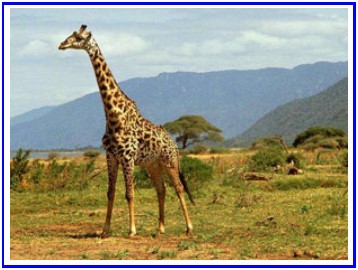 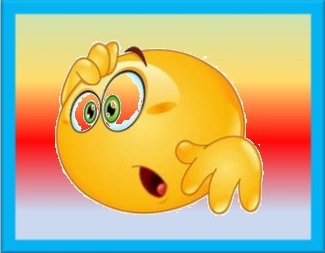 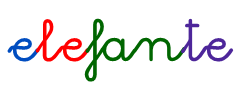 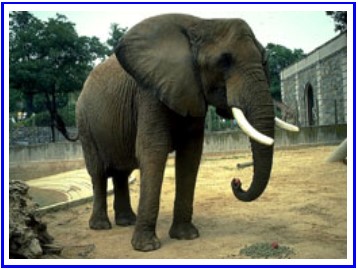 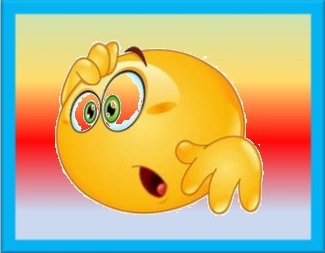 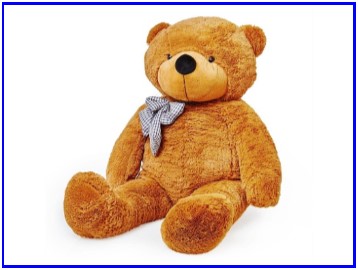 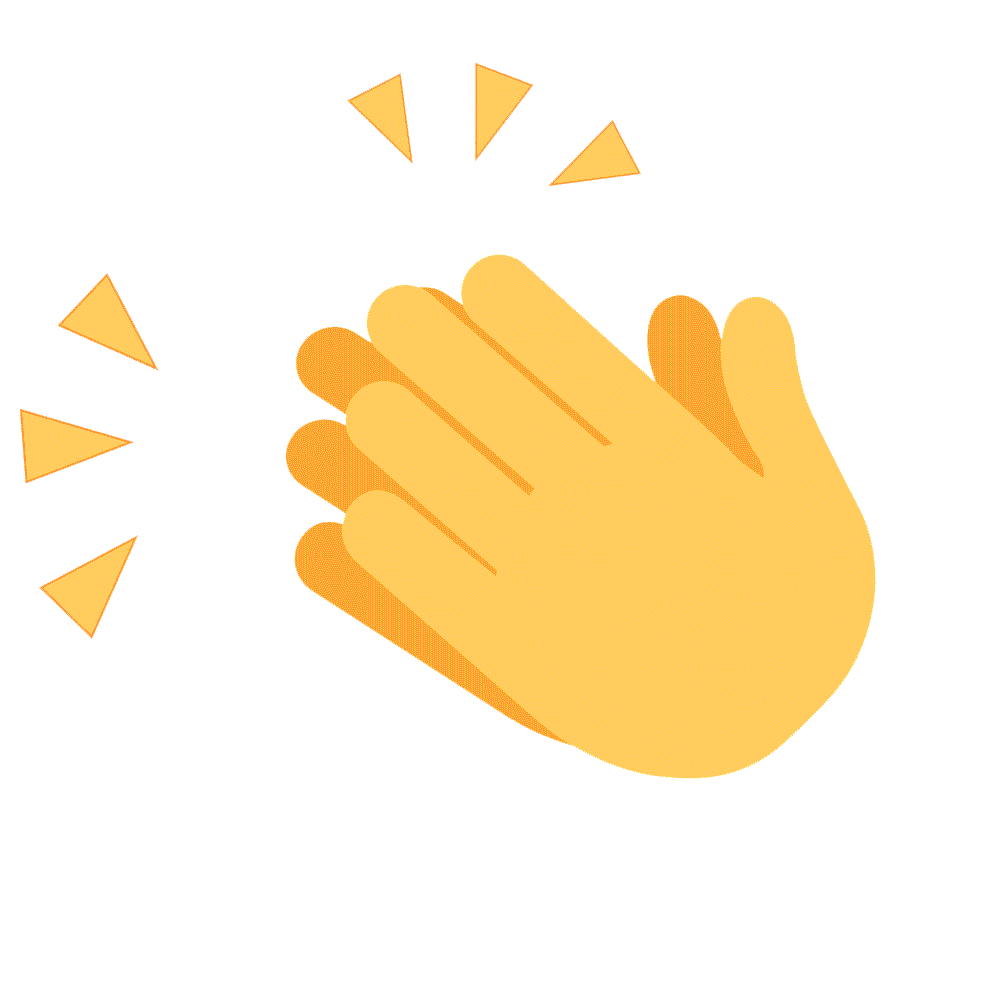 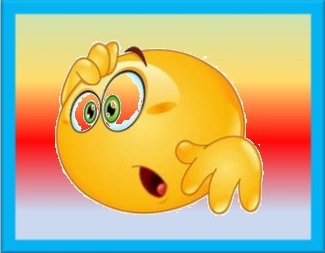 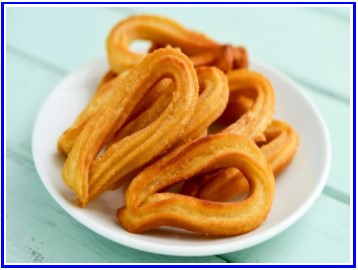 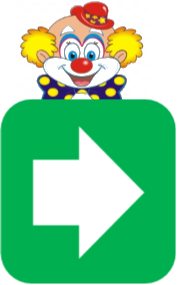 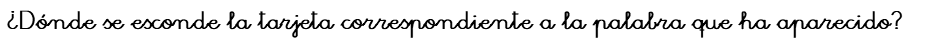 6
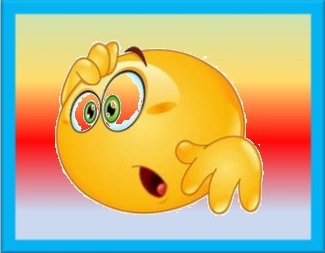 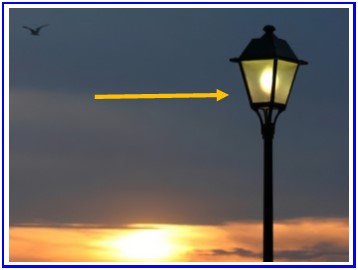 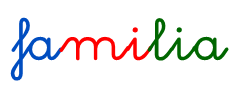 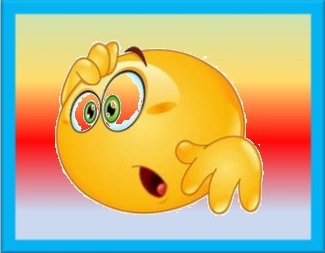 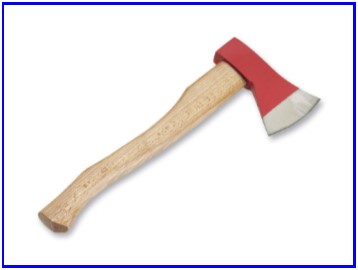 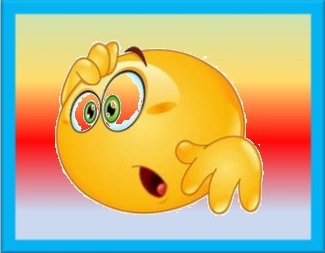 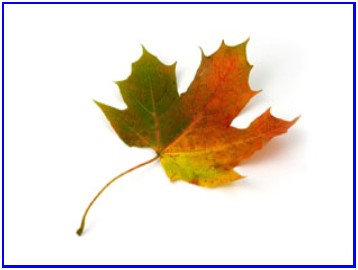 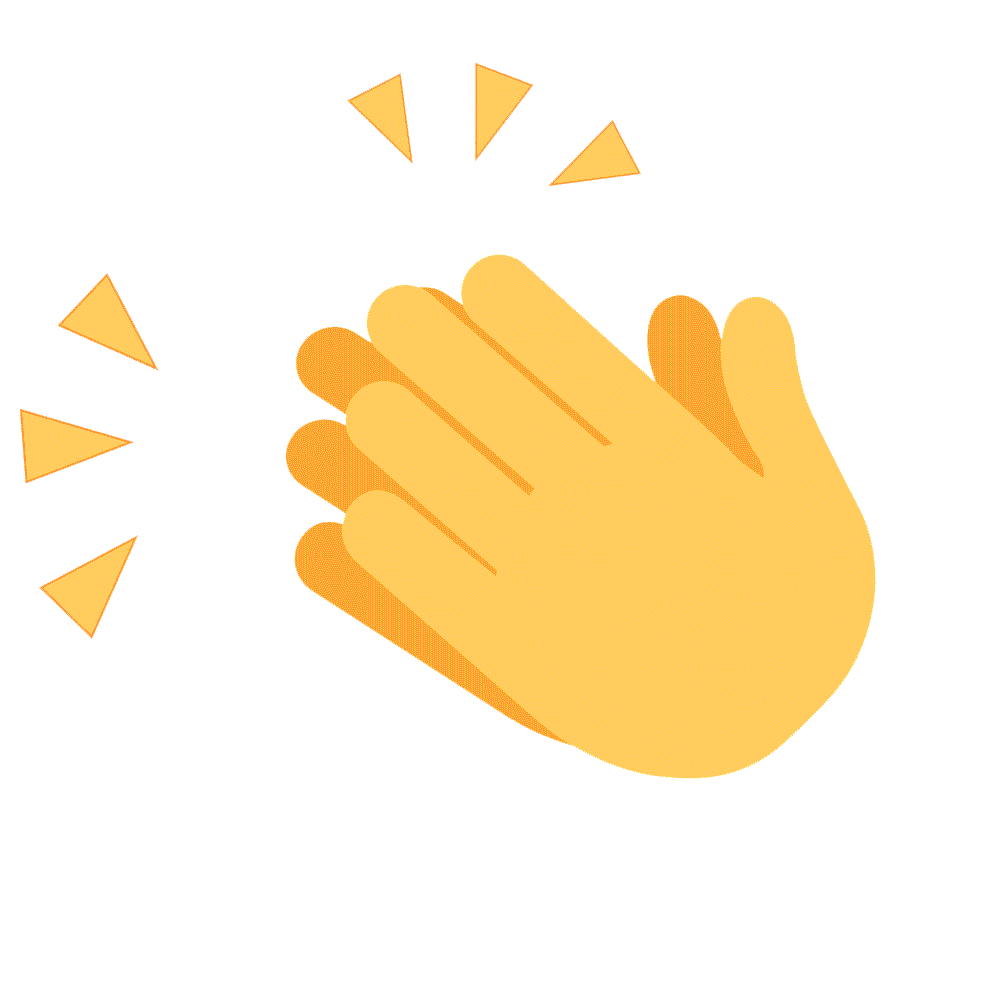 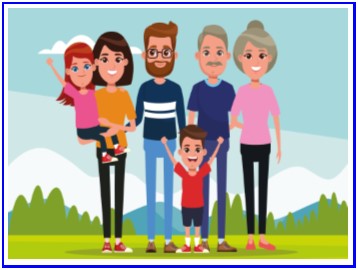 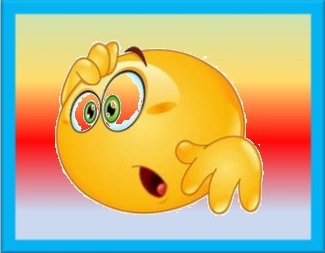 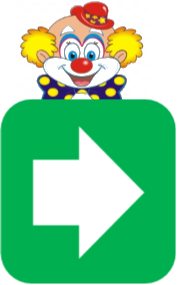 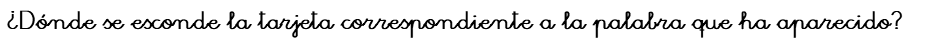 7
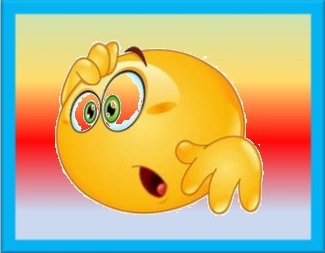 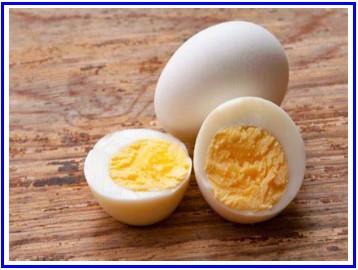 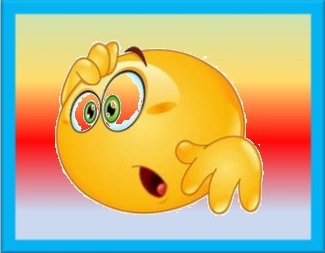 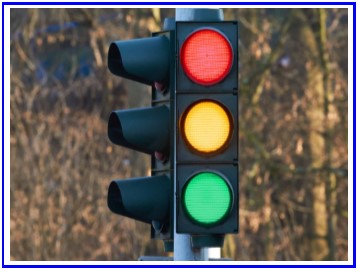 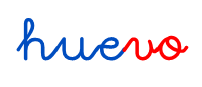 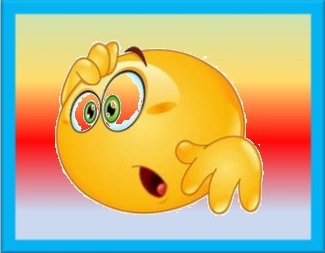 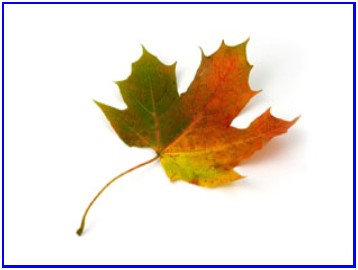 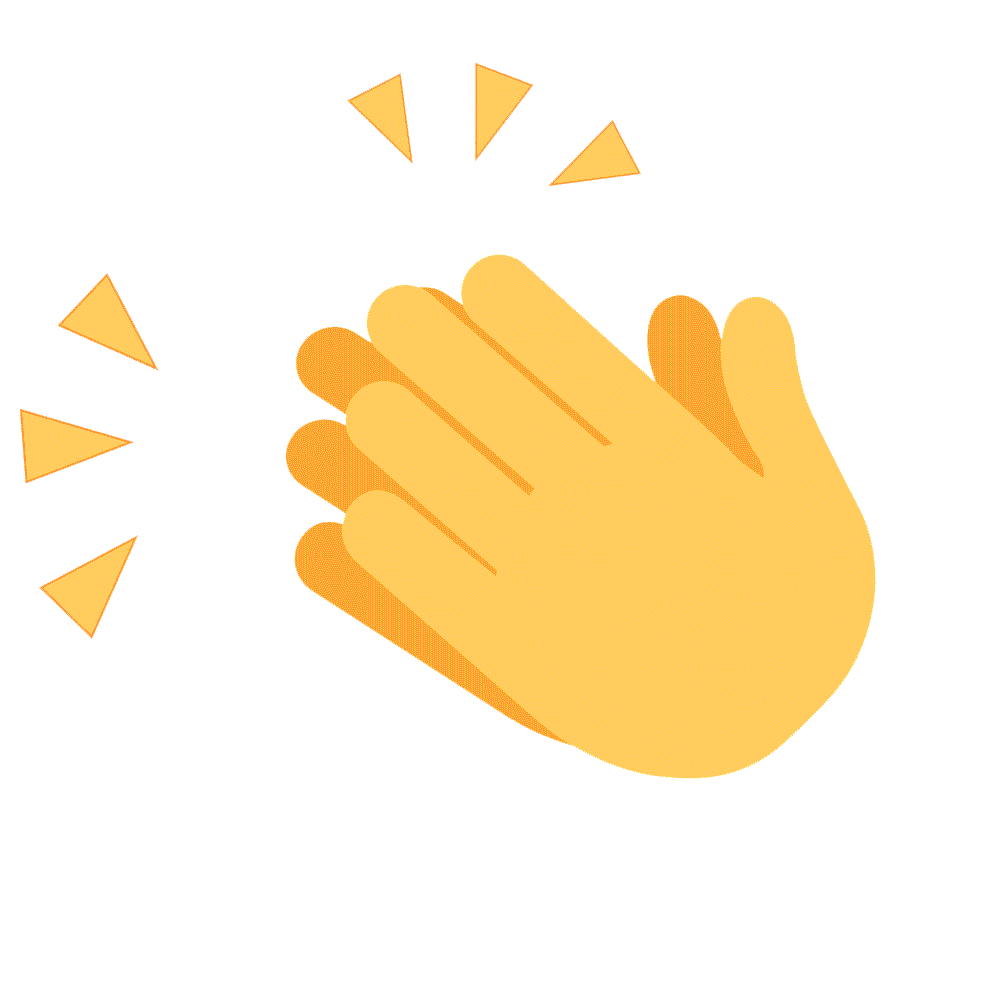 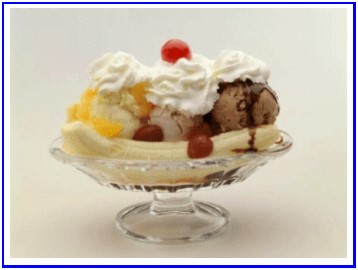 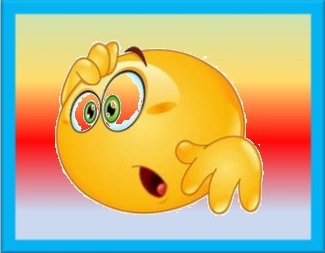 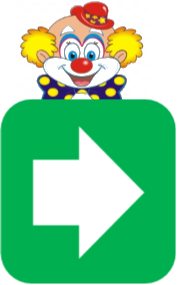 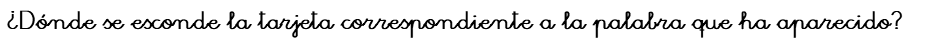 8
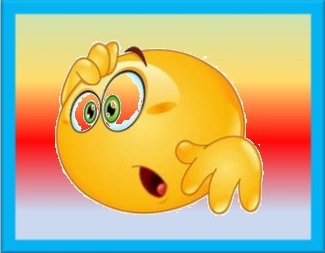 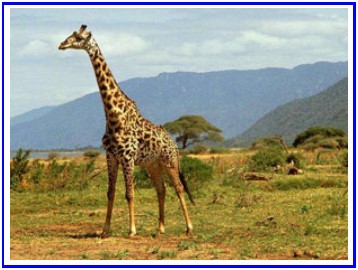 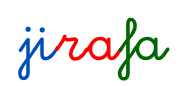 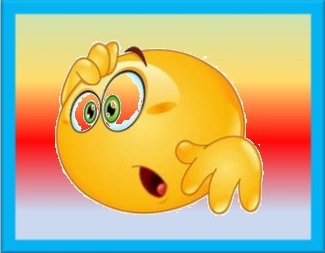 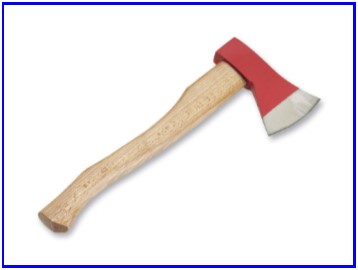 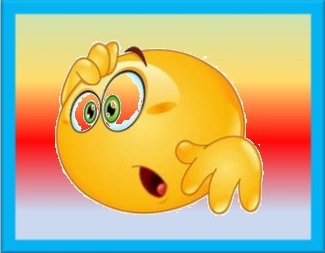 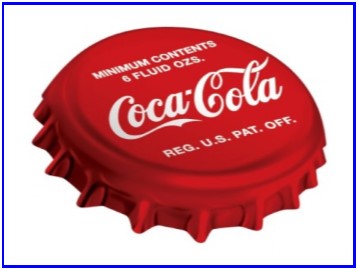 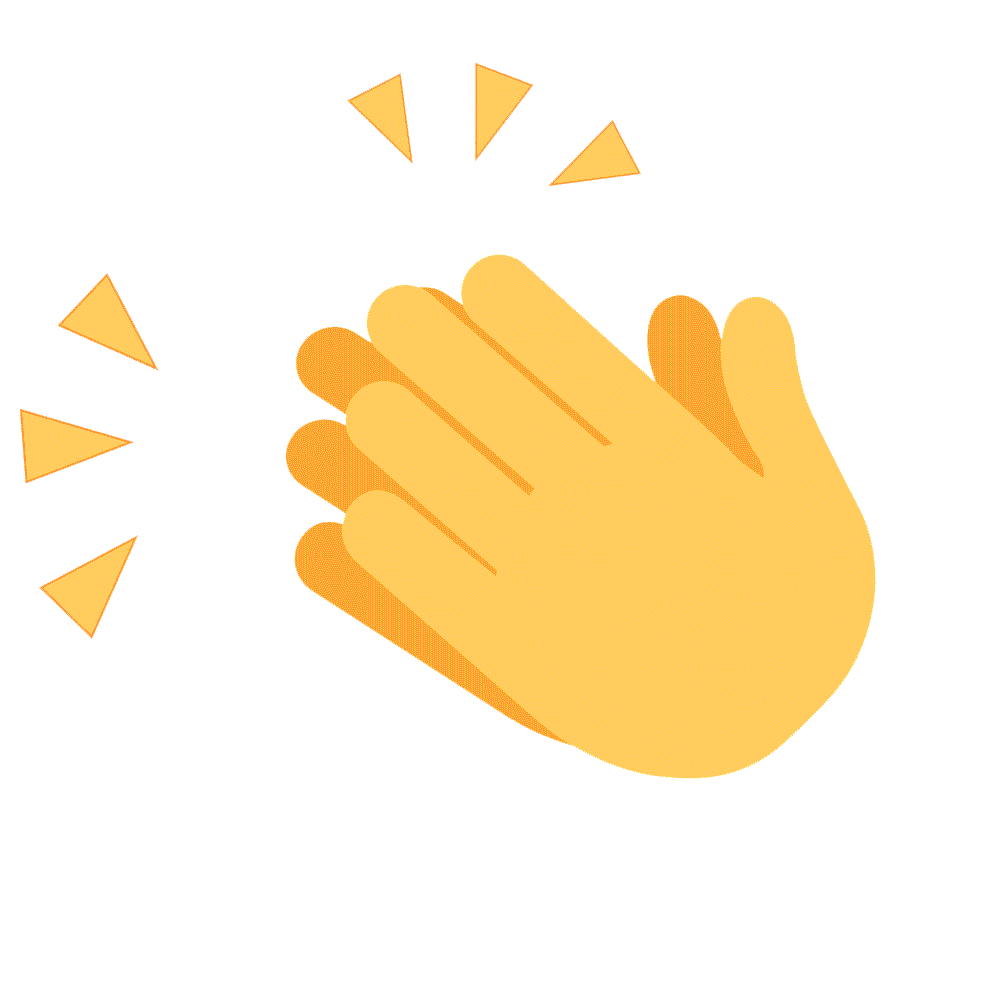 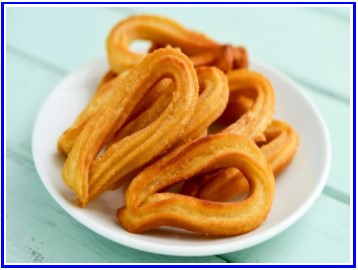 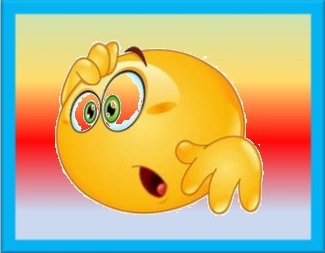 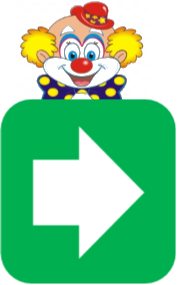 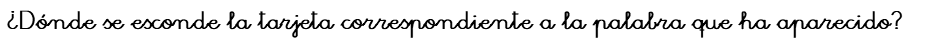 9
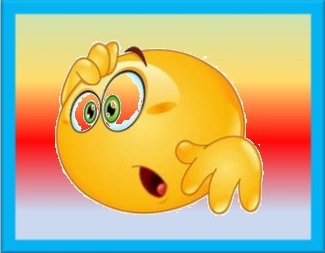 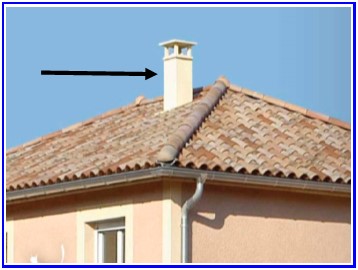 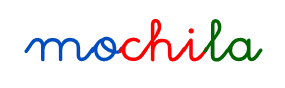 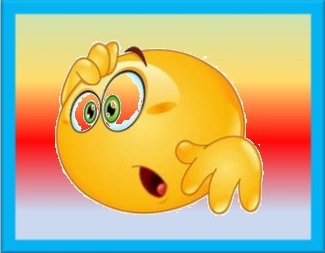 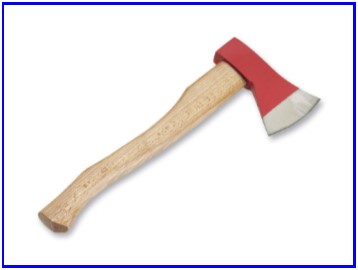 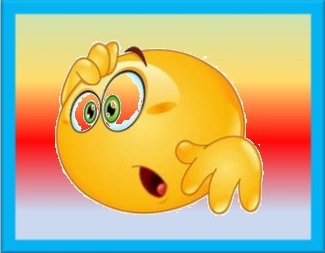 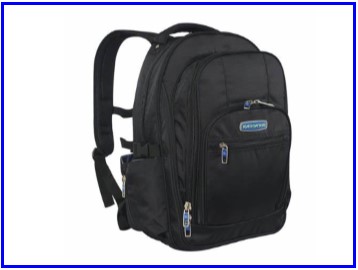 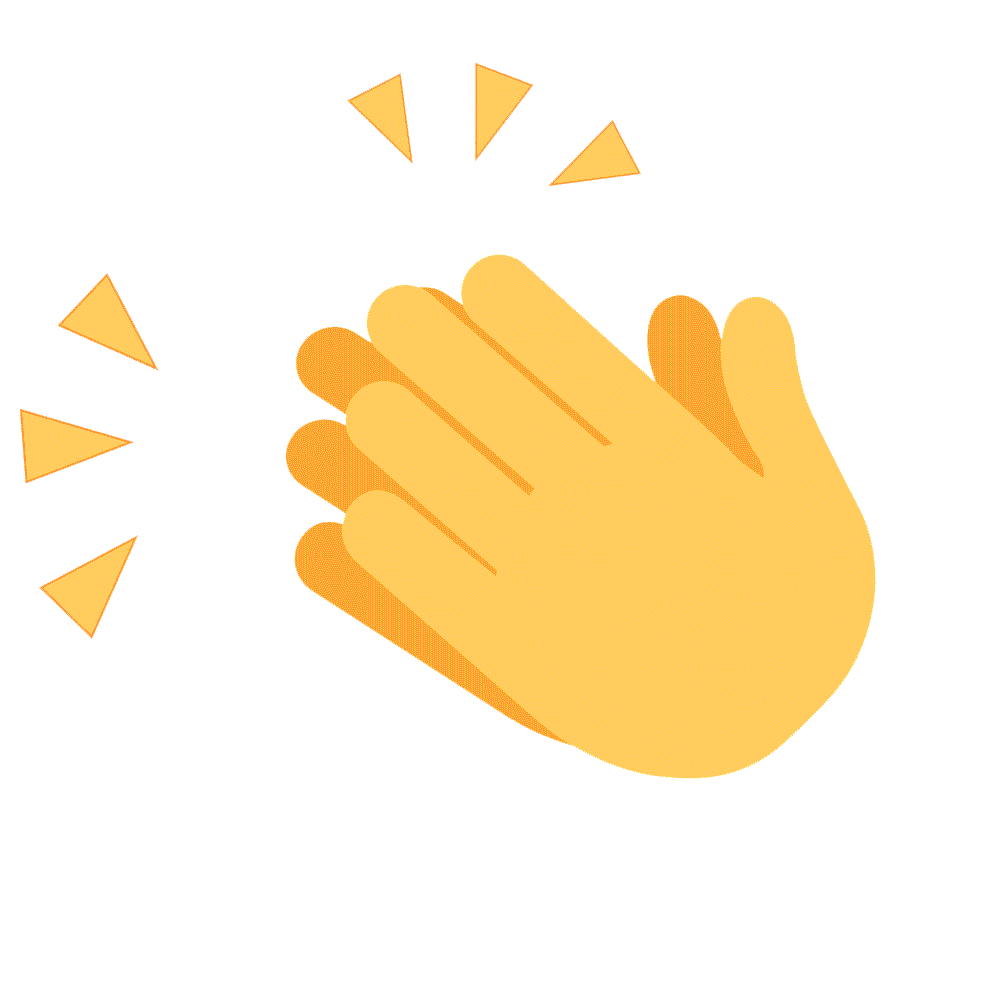 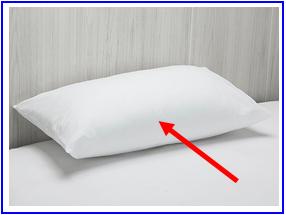 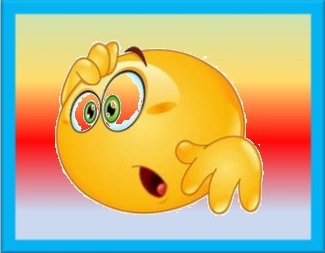 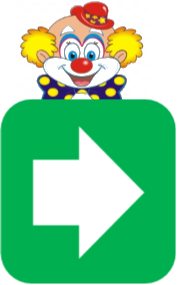 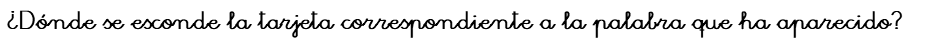 10
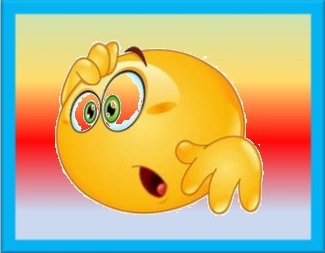 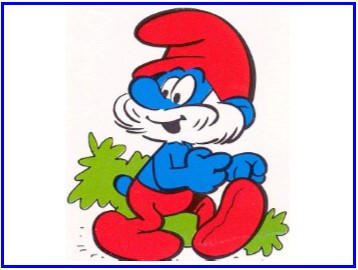 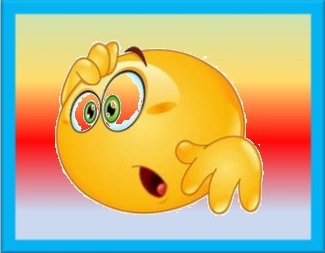 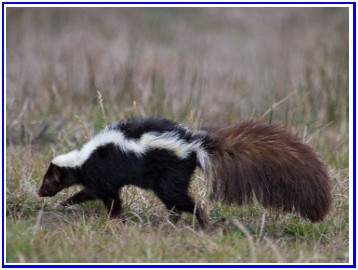 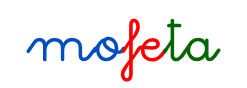 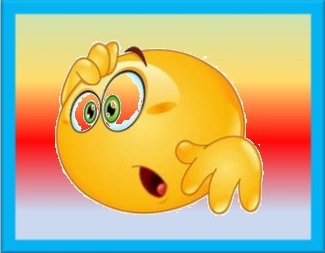 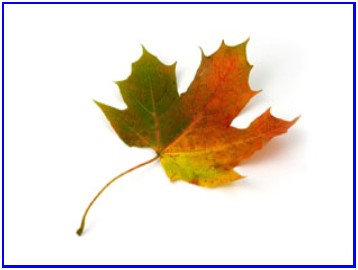 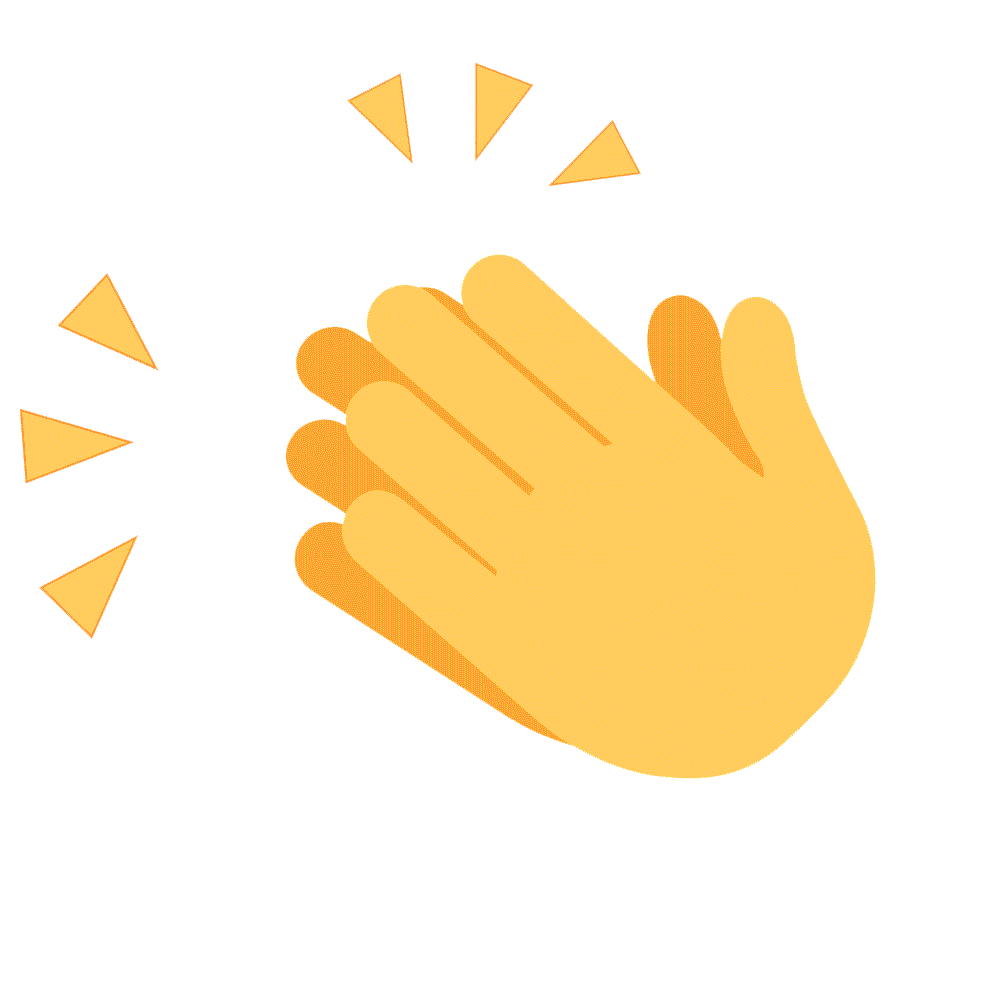 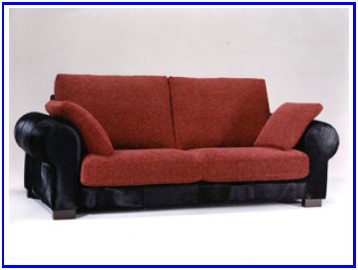 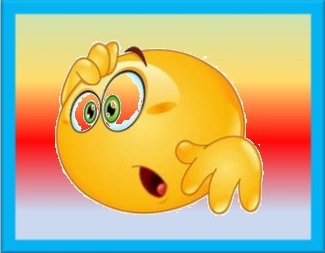 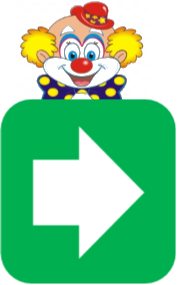 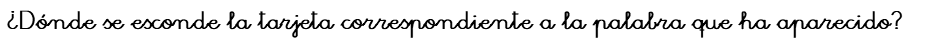 11
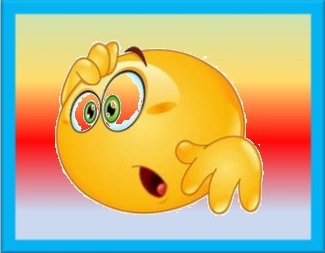 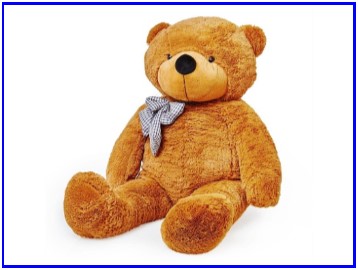 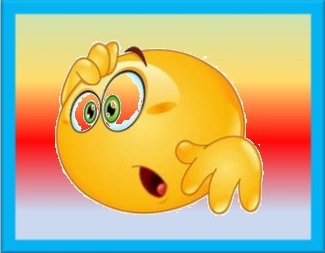 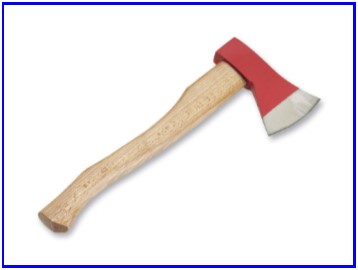 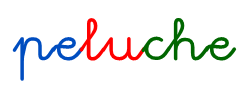 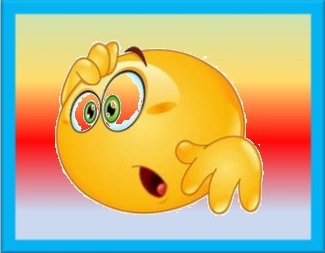 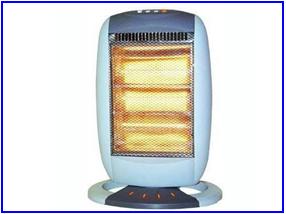 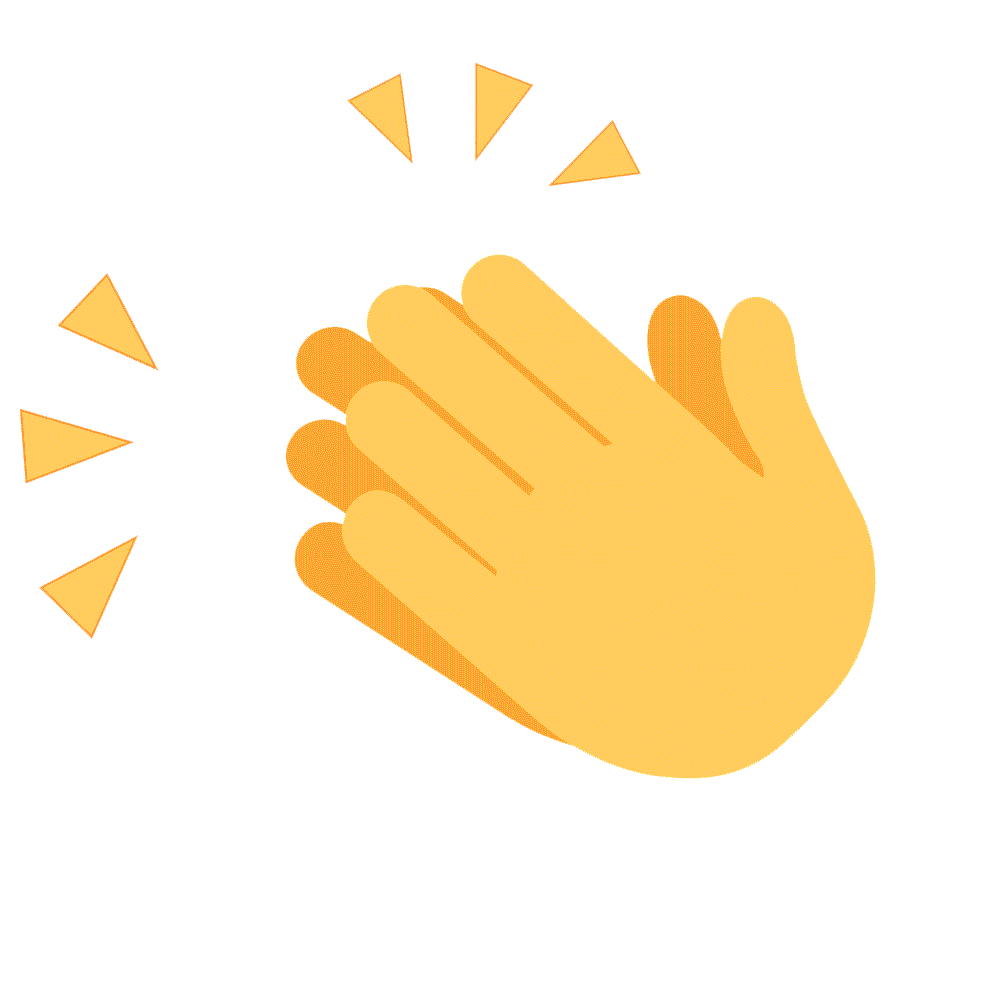 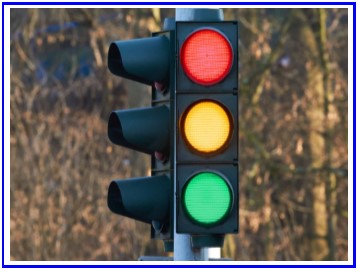 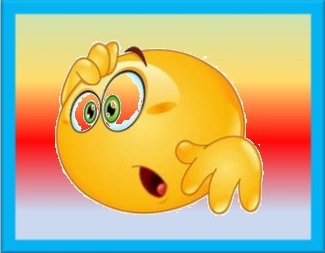 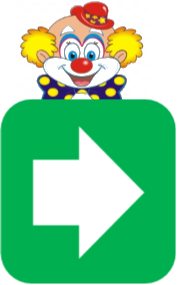 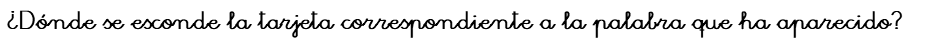 12
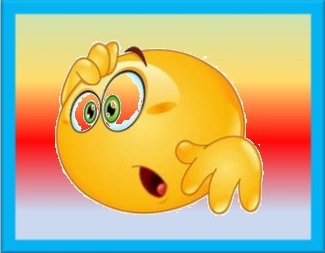 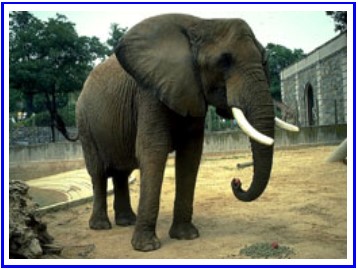 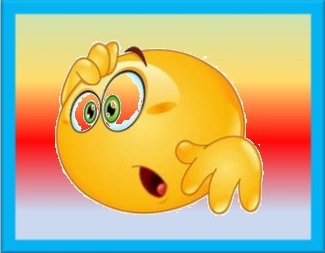 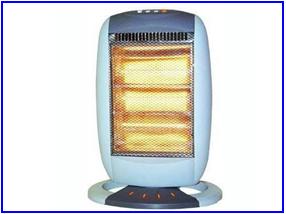 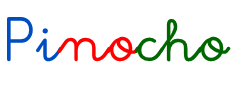 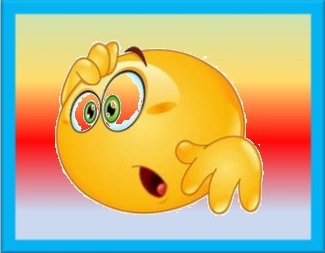 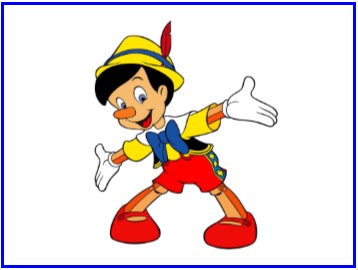 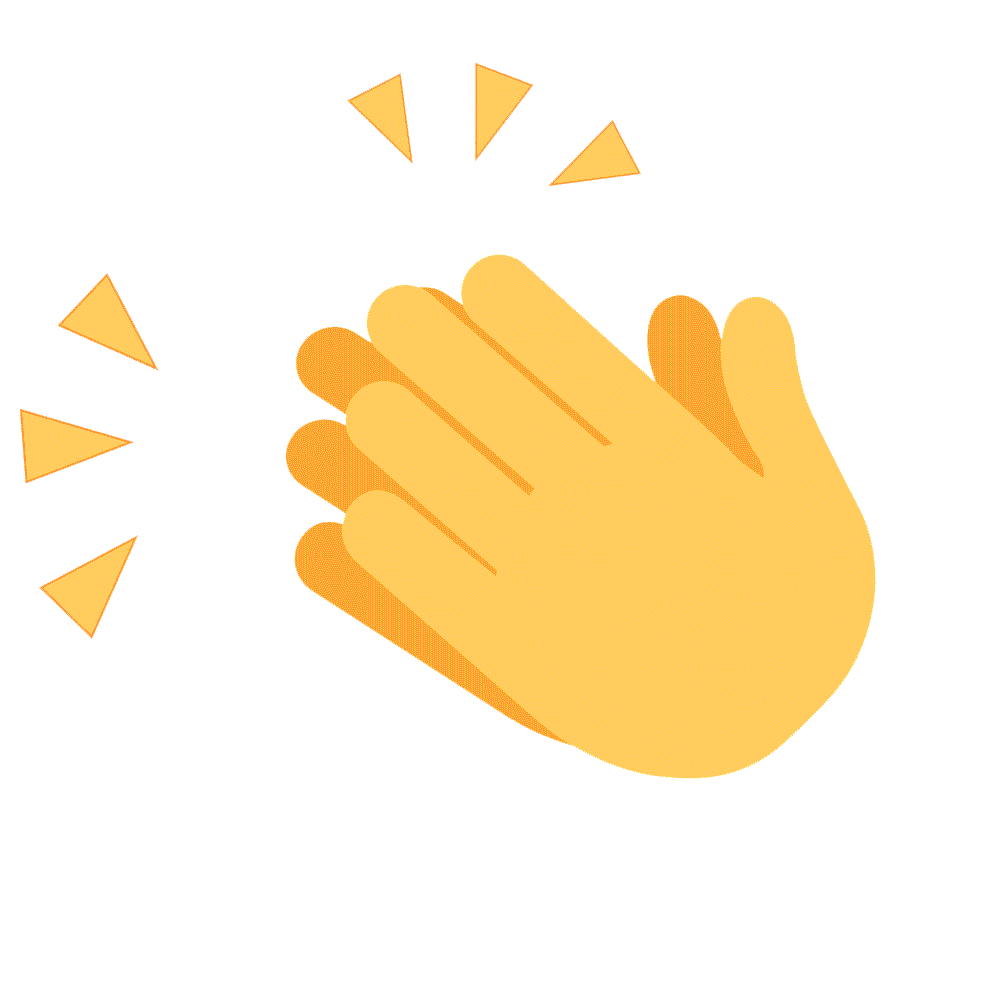 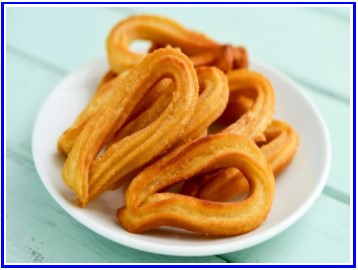 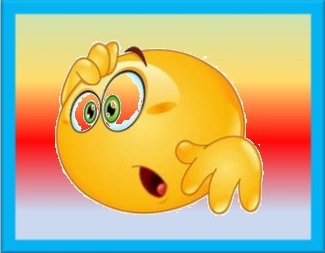 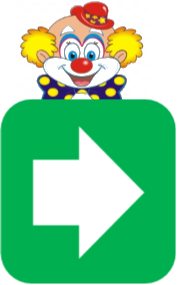 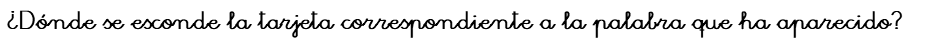 13
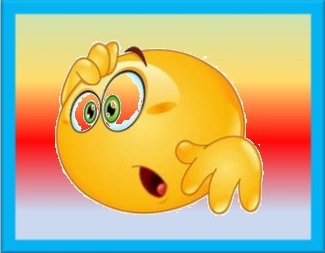 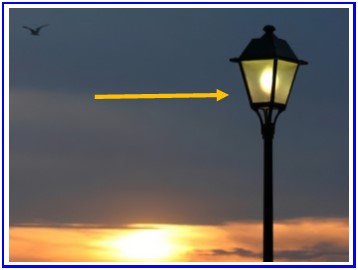 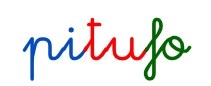 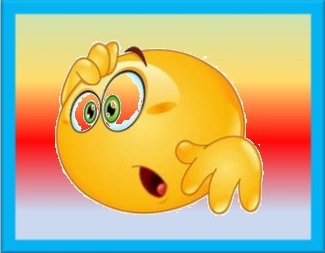 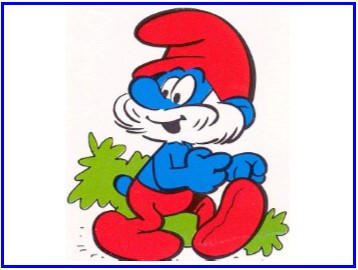 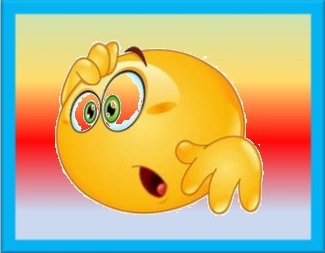 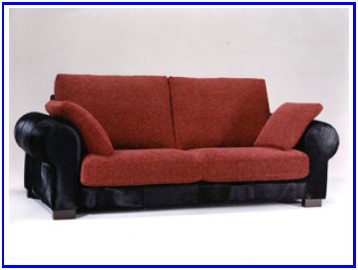 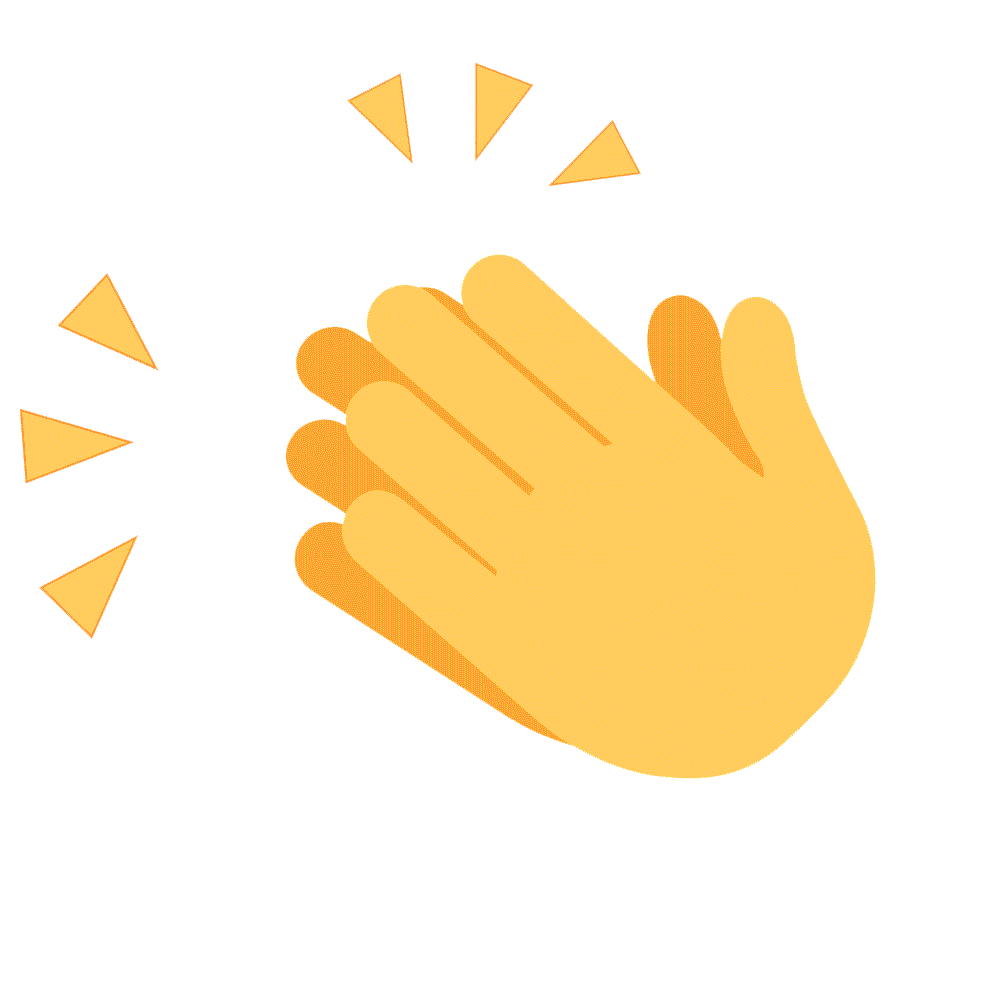 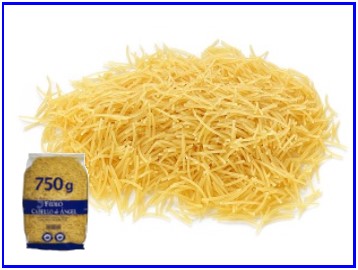 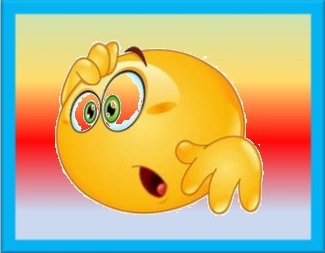 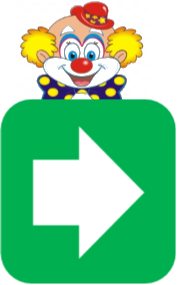 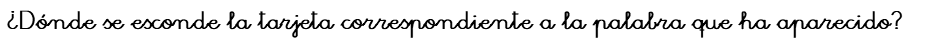 14
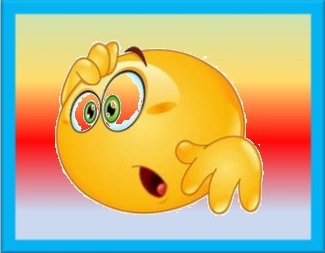 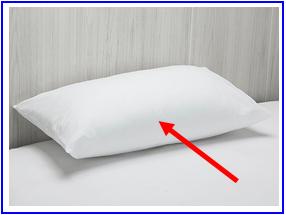 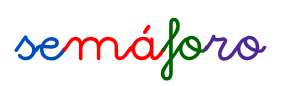 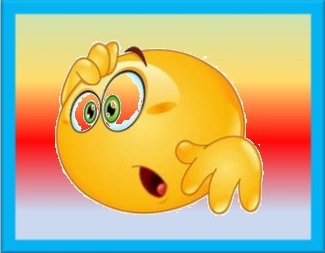 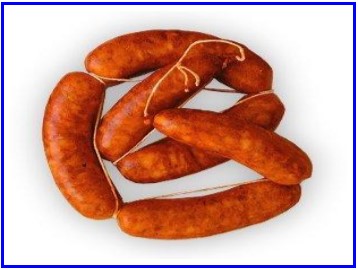 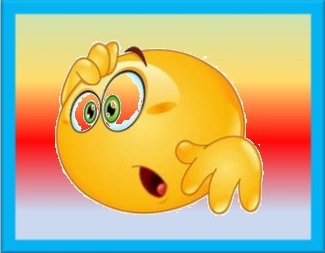 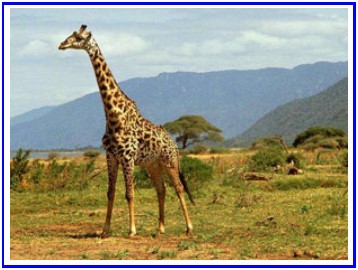 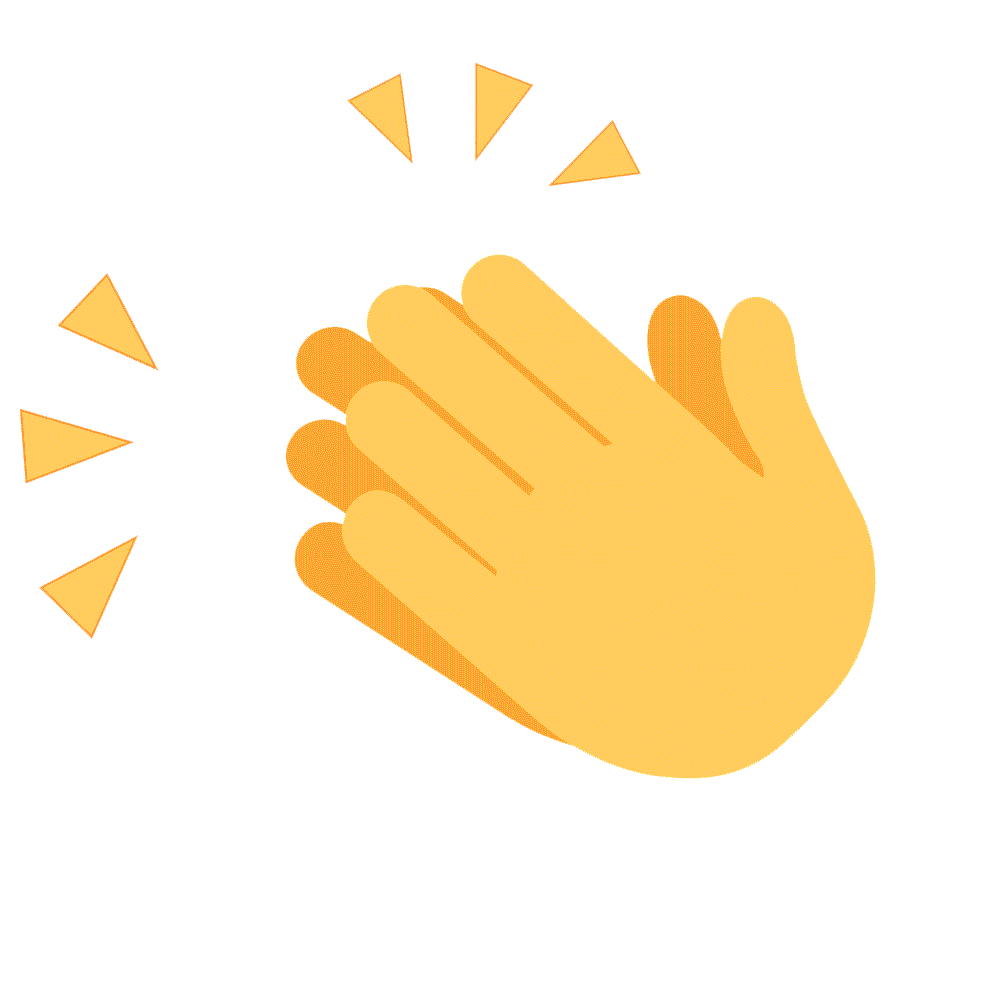 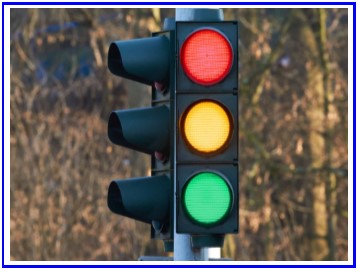 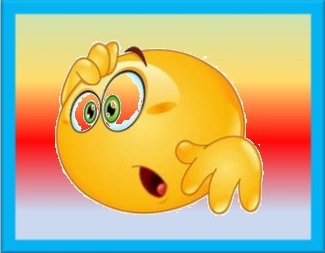 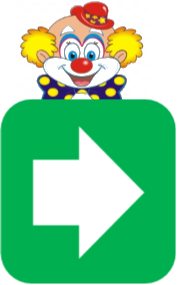 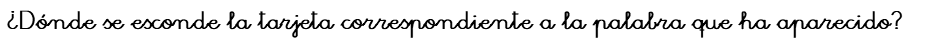 15
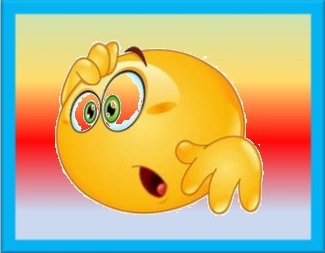 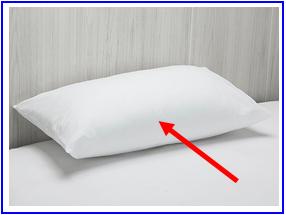 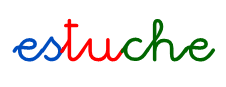 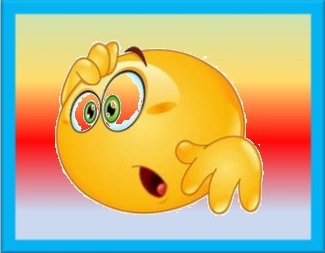 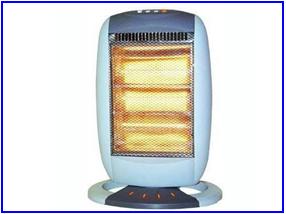 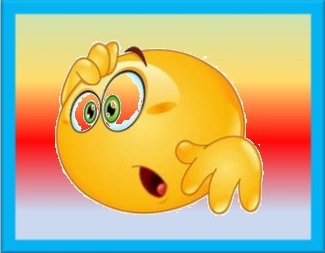 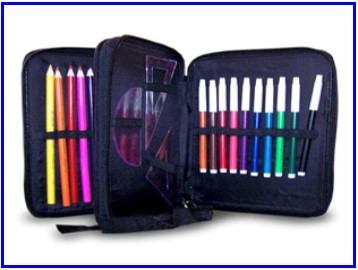 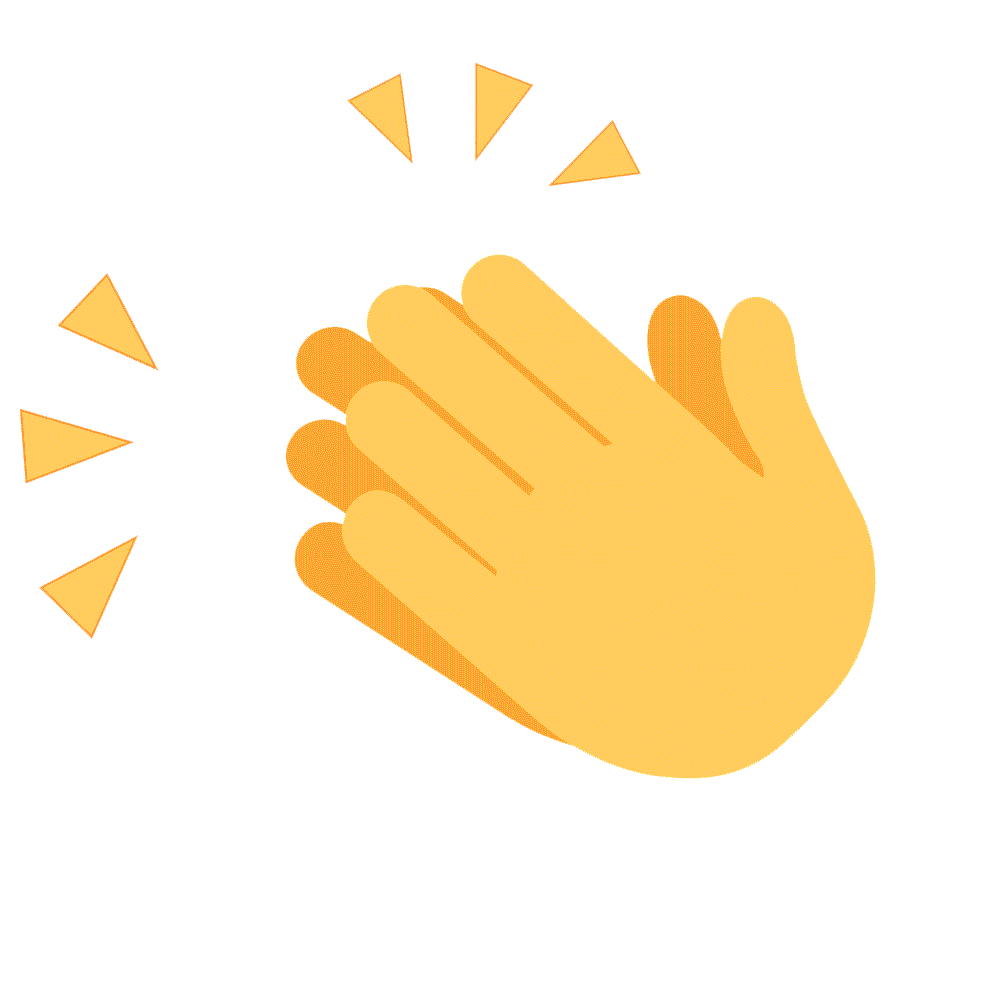 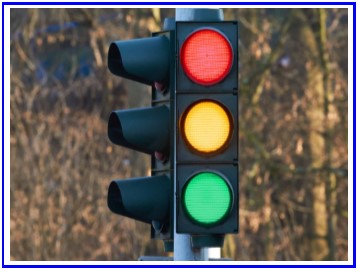 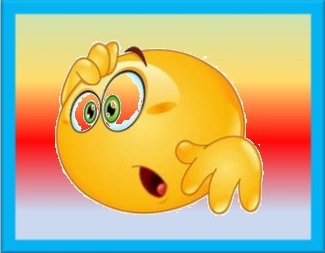 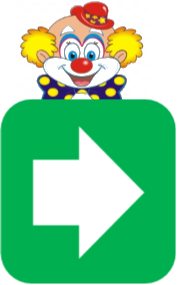 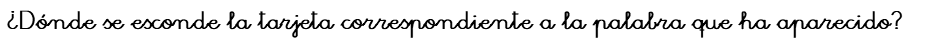 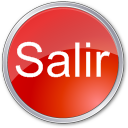 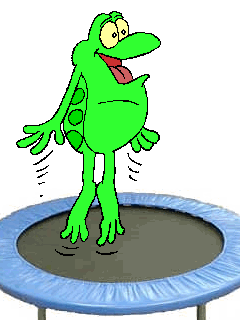 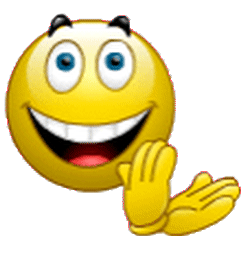 Muy bien
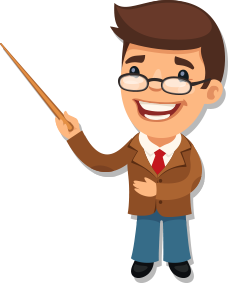